Panorámica internacional de la fiscalidad ambiental
CONAMA2016 – ST-34.- Fiscalidad Ambiental
Rozan Consten
Madrid, 29 Noviembre 2016
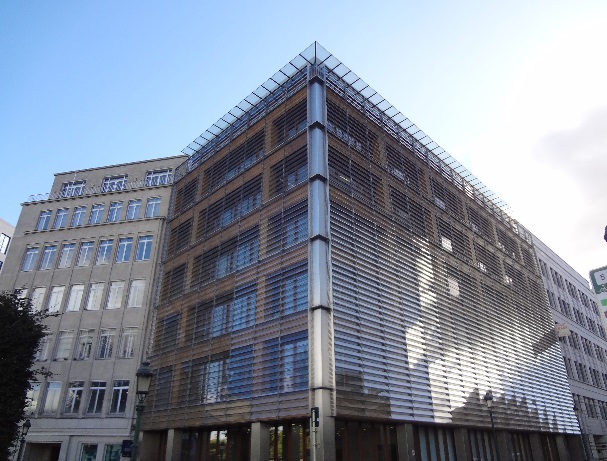 Green Budget Europe
Se fundó en 2008
 Plataforma de expertos europeos, oficina en    Bruselas 
 Promoción de instrumentos basados en el mercado 

Misión:
Une economía de mercado social y sostenible, que señaliza los costes reales y corrige los efectos negativos
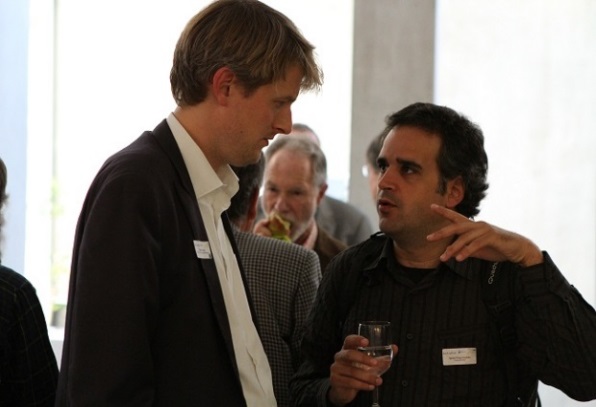 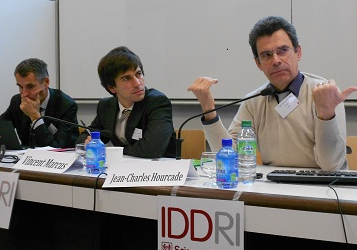 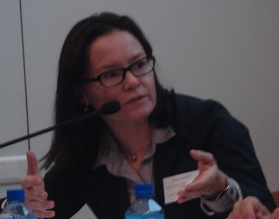 [Speaker Notes: Vision: an ecological and social market economy, in which ‘prices tell not only the economic, but also the ecological truth’]
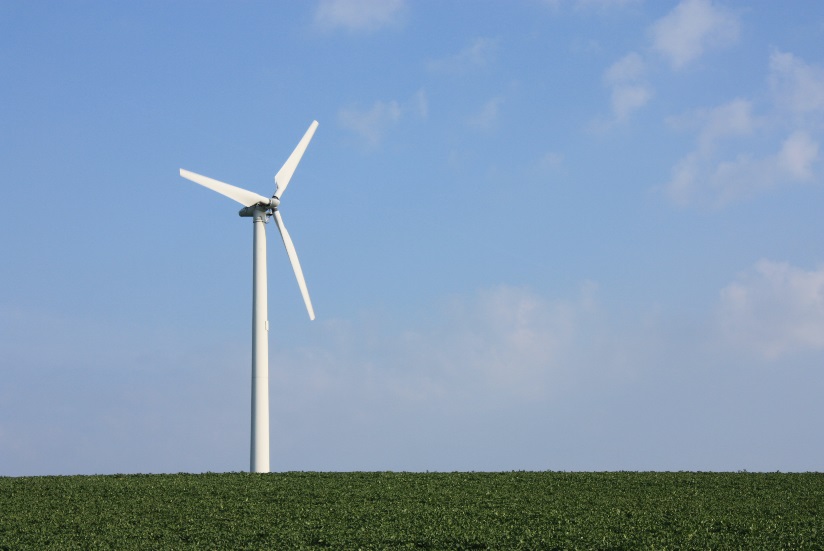 Contenido
Acuerdos internacionales
Compromisos y reglamentos de la UE
España en comparación
Ejemplos de fiscalidad ambiental en otros países
Enseñanzas adquiridas
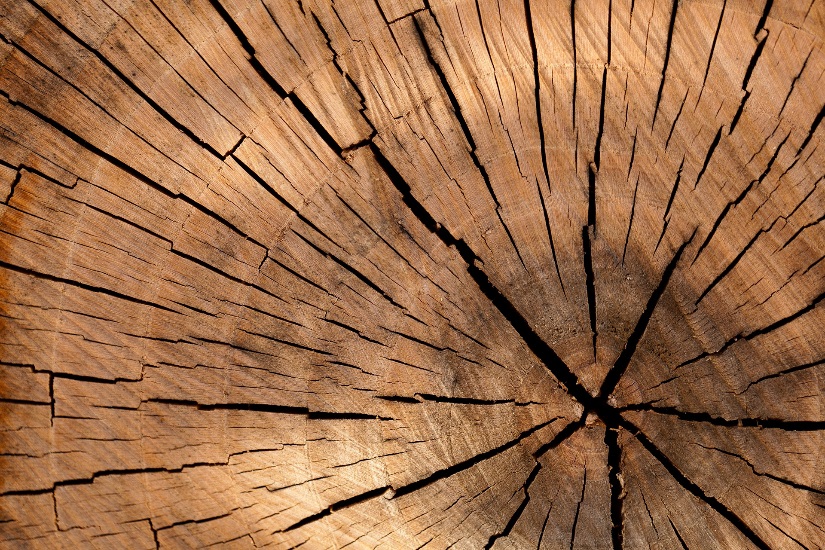 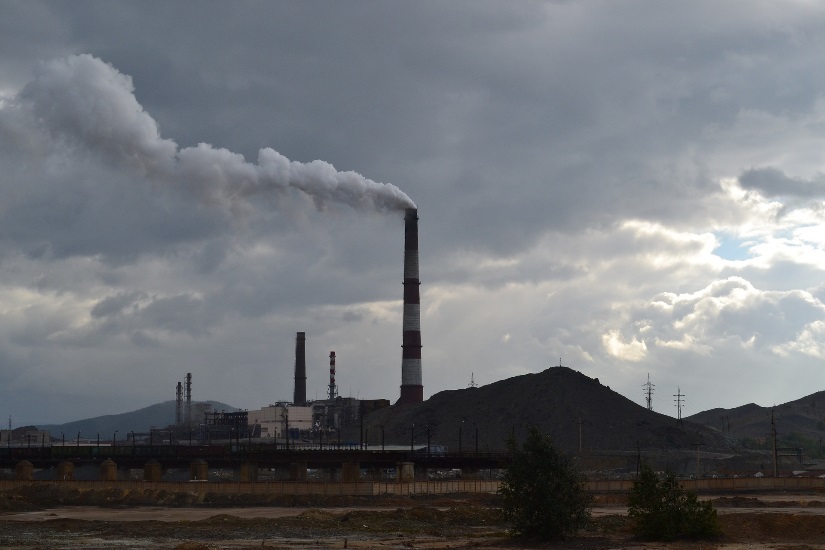 Acuerdos internacionales
Acuerdo de Paris: “Situar los flujos financieros en un nivel compatible con una trayectoria que conduzca a un desarrollo resiliente al clima y con bajas emisiones de gases de efecto invernadero.” Articulo 2
Objetivos de Desarrollo Sostenible
Salud y bienestar, agua limpia y saneamiento, energía asequible y no contaminante, trabajo decente y crecimiento económico, industria, innovación e infraestructura, producción y consumo responsables
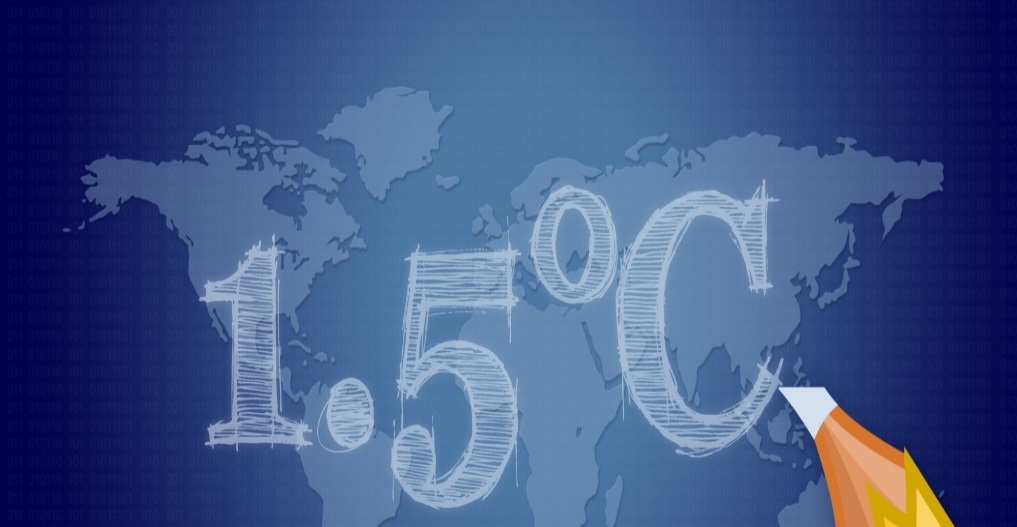 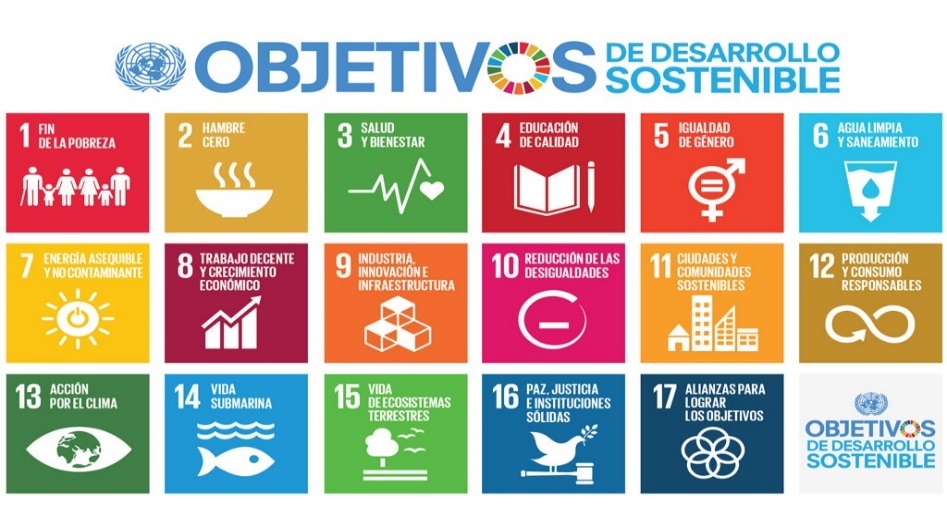 28 November 2016
Green Budget Europe
4
[Speaker Notes: Paris agreement: ‘Making financial flows consistent with a pathway towards low greenhouse gas emissions and climate-resilient developments.’
SDGs: Good health and Well-being, Clean water and sanitation, Affordable and clean energy, Decent work and economic growth, Industry, Innovation and Infrastructure, Responsible consumption and production]
Compromisos de la UE
UE marco en materia de clima y energía para 2030:
40% reducción de las emisiones de gases de efecto invernadero (1990)
27% energía renovable 
27% eficiencia energética 
Estrategia Europa 2020 para el crecimiento y la ocupación: sugiere un cambio del modelo fiscal en el que los impuestos al trabajo y al consumo se reduzcan como contrapartida a la subida de los impuestos medioambientales y energéticos.
28 November 2016
Green Budget Europe
5
[Speaker Notes: Europe 2020 strategy: sustainable growth for a more resource efficient, greener and more competitive economy: demand for ETR/tax shift]
Reglamentos EU
Directiva sobre la imposición de la energía (2003): tipos mínimos del impuesto especial para casi todos los productos energéticos. 2011: propuesta de revisión, fracasó en el Consejo de Ministros en 2015.
Régimen de comercio de derechos de emisión de la UE (2005): actualmente en revisión.
Semestre Europeo (2010): coordinación de políticas presupuestarias, económicas, de empleo – recomendaciones especificas por país.
28 November 2016
Green Budget Europe
6
[Speaker Notes: ETD revision aimed to modernize EU rules on energy taxation: two components: CO2 emissions and energy content.
ETS problems: low price 5€/tCO2 instead of 80, overcapacity,  
European Semester: coordination of budgetary, economic and employment policies. Uncertain what will happen to this with Energy Union coming.]
España: Déficit publico
28 November 2016
Green Budget Europe
7
Por su compromiso con el cambio climático
Fuente: Elaboración propia a partir de Eurostat: Europe 2020 targerts CO2 emissions
28 November 2016
Green Budget Europe
8
Fiscalidad ambiental en % de PIB en 2012
Source: Eurostat (2015): Taxation Trends in the European Union.
28 November 2016
Green Budget Europe
9
Ejemplos de fiscalidad ambiental
Comprehensive ETR:
Denmark              1992/3/6/2000-2
Netherlands        1991/96/2001	
Norway	       1991/1997/9
Sweden	       1991/3/7/2000-2010	
United Kingdom 1993/6/2001/3	
Elements of an ETR:
Finland	 1990/7 (introduced the first CO2-tax in 1990 worldwide!)	
Germany    	 1999-2003
Italy	 1999
Switzerland	 1997/2006
Estonia	 2006-8, 2009-2013
Ireland 	 2009
Modest approaches to an ETR:
Austria	1996/2004
Belgium	1993
Slovenia	1997/1998
28 November 2016
Green Budget Europe
10
28 November 2016
Green Budget Europe
11
Fiscalidad ambiental en el Portugal
Reforma lanzada en 2014, creación de Comisión de Reforma Fiscal Verde, convertido en ley en 2015 como parte del presupuesto del Estado
Principales medidas: 
Imposición de gases de efecto invernadero
Impuesto bolsas plástico
Promoción de vehículos menos contaminantes
Mejor fiscalidad de los residuos y agua
Ingresos utilizados para reducción del impuesto sobre la renta
Éxito: debate RFM, clara señal a los mercados, cambio de comportamiento
28 November 2016
Green Budget Europe
12
[Speaker Notes: Reform launched in 2014, EFR commissions created, put into law in 2015 as part of the state budget
Main measures: taxes on greenhouse gases, plastic bag tax, promotion of less polluting vehicles, better water and waste taxes, revenues used to lower income taxes
Success: EFR in public debate, carbon tax clear signal for markets, plastic bag tax: behavior change]
Enseñanzas adquiridas
Teoría y observaciones empíricas indican que RFM es buena idea 
Importante profundizar la reflexión sobre:
Uso de los ingresos tributaros: neutralidad de ingresos, aumentación de beneficios medioambientales (tecnología y cambio de comportamiento, asignación de fondos, consolidación fiscal)
Impacto en los grupos más desfavorecidos
Efectos negativos y positivos sobre actividades económicas (industrias con uso intensivo de energía, nuevas fuentes de ventajas competitivas) 
Nivel impositivo general
Necesidad de une trama irresistible
28 November 2016
Green Budget Europe
13
[Speaker Notes: Consideration needs to be given to: 
Use of the tax revenues: revenue neutrality, amplify environmental benefits (technology and behaviour change, earmarking), fiscal consolidation
Impact on already disadvantaged groups 
Negative and positive effects on business (energy intensive industries, new sources of comparative advantage as the basis for new businesses)
Overall level of taxation 
The politics is difficult: need to develop a compelling narrative

,]
Please join us and share our vision of Europe as a pioneer of green fiscal policy, green technology and a green economy!

Become member of GBE, and be a part of a unique, non-profit expert platform on environmental fiscal reform!.
Rozan Consten
rozan.consten@green-budget.eu
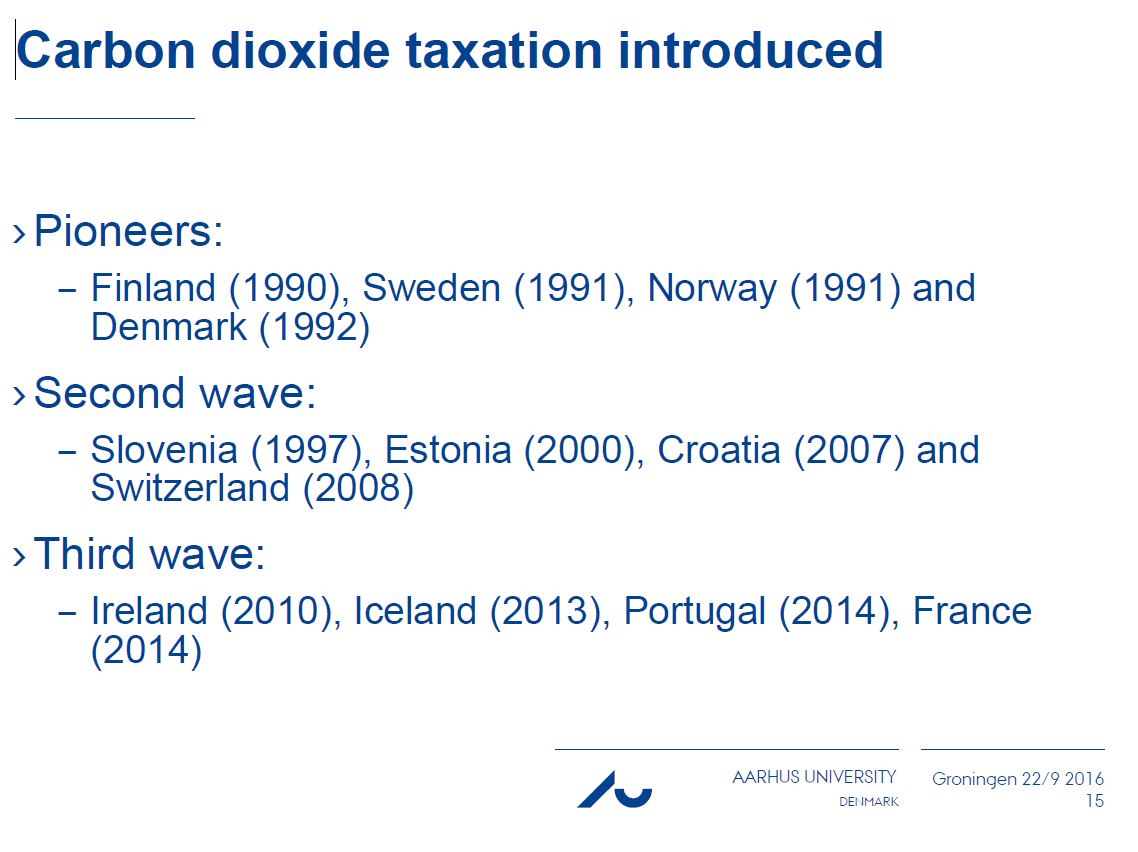 28 November 2016
Green Budget Europe
15
16
Nr 5 guidelines for the employment policies of the Member states for 2015 (EU 2025/1848 pr 5 October 2015)
The tax burden should be shifted away form labour to other sources of taxation less detrimental to employment and growth, while protecting revenue for adequate social protection and growth enhancing expenditure
28 November 2016
Green Budget Europe
17
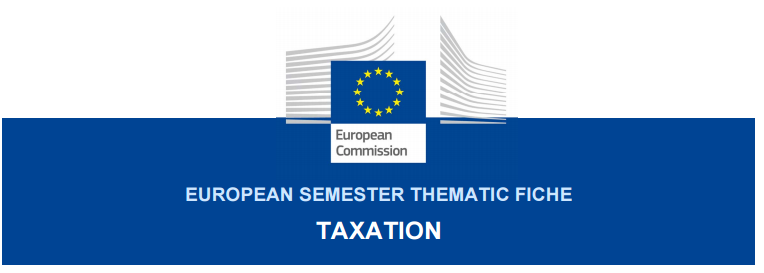 A well-designed tax system allows 
to raise sufficient revenues to finance socially-desired public expenditure 
and support growth, jobs, and investment. 

          Aim of the Semester: 
Develop growth-friendly tax structures 
Improve tax governance / design in their efficiency and fairness dimensions.
28 November 2016
Green Budget Europe
18
Businesses need adequate price signals for their investment decisions
Labour producitivity, ressource productivity and energy productivity EU-15 1970 – 2010 (1970 = 100%)
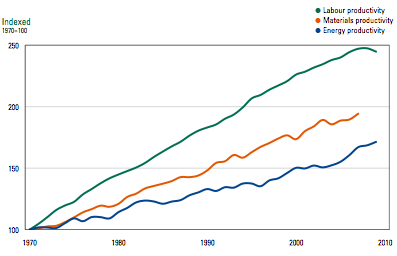 Labour
Resources
Energy
19
Source:  German Statistical Agency 2011
Breakdown of tax revenue by EU Member State by main tax categories (% of GDP) 2014
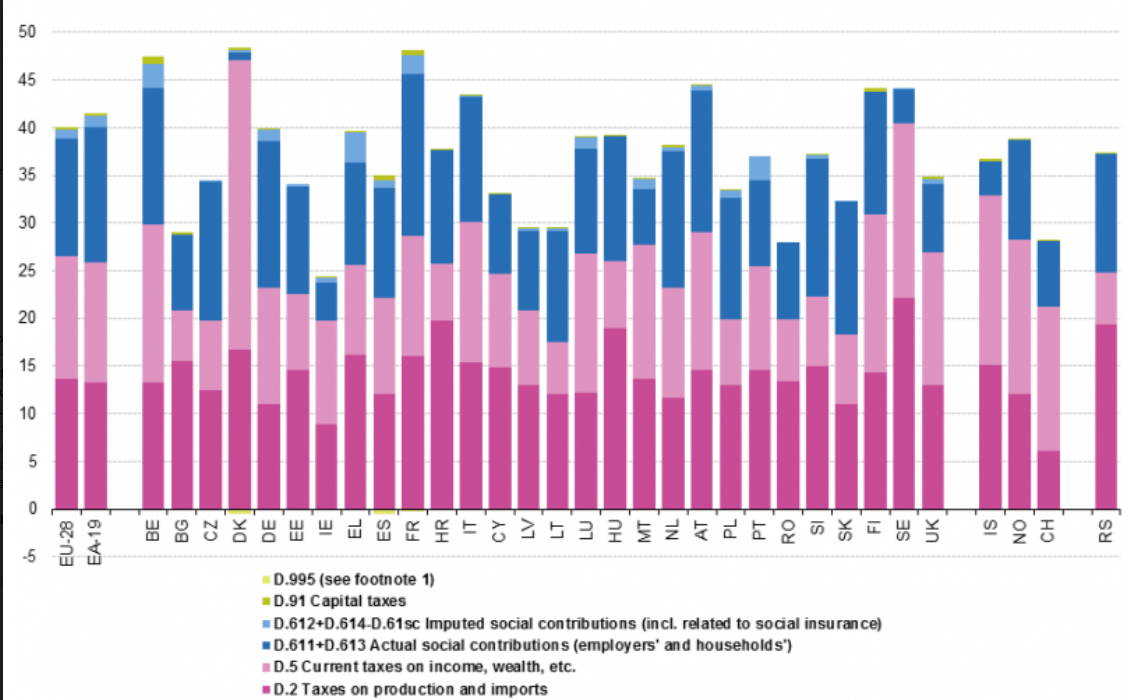 20
Source: Eurostat (gov_10a_taxag)
[Speaker Notes: Taxes on production and imports accounted for 13.6 % of GDP and current taxes on income, 
wealth, etc. stood at 13.0 % of GDP.
 Current taxes on income, wealth, etc. as a % of GDP decreased from 2007 to 2010, but a slight increase was seen in 2011 followed by stronger increases in 2012 and 2013. 
While the ratio of current taxes on income, wealth, etc. remained stable between 2013 and 2014, a slight increase (0.1 pp. of GDP) was observed between 2014 and 2015. From 2014 to 2015, the share of (net) social contributions decreased by 0.2 p.p. to 13.2 % of GDP.]
Stagnating share of environmental taxes(in % of total revenues from taxes and social contribution, EU-28)
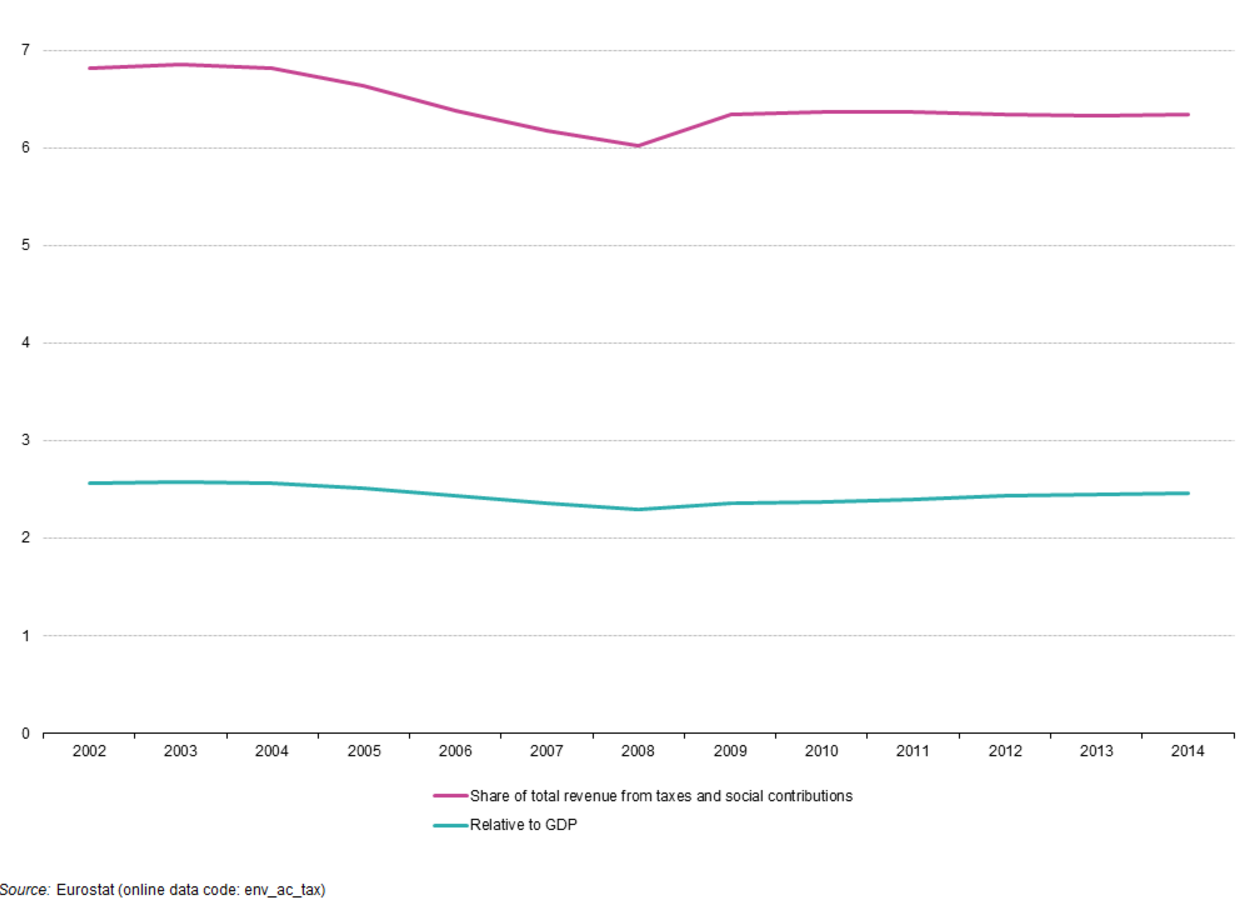 Share of total revenue from taxes and social contributions
Relative to GDP
Source: Eurostat, 2016 (online data code: env_ac_tax)
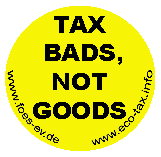 Increase taxes on activities harmful to the environment
Tax what you burn….			                ….not what you earn
[Speaker Notes: In 2005, the EEA defined ENVIRONMENTAL TAX REFORM – sometimes also referred to as the green tax shift – as follows:

Environmental tax reform (ETR) is a reform of the national tax system where there is a shift of the burden of taxation from conventional taxes, for example on labor, to environmentally damaging activities, such as resource use or pollution. The burden of taxes should fall more on 'bads' than 'goods' so that appropriate signals are given to consumers and producers and the tax burdens across the economy are better distributed from a sustainable development perspective.

The economic rationale is that welfare gains are generated by reducing taxes on labor or capital and increasing taxes on externalities and hence helping to avoid 'welfare-reducing' activities. 
A typical case is an increase in the tax on energy, and a simultaneous reduction in labor taxes or social security contributions.                                            

The underlying principle is shown on the slide:

Red Arrow
Increasing taxes / the fiscal burden makes environmentally harmful behaviour more expensive, creating a price incentive for people to do it less.
The advantage of introducing a fiscal mechanism is that it creates flexibility in the economy – the entity (person / business) can respond flexibly to the increased cost and find the least-cost solution (increased efficiency, alternative technologies, changed behaviour, etc.).

Green Arrow
Lower income taxes / social security contributions is the classical example of a “green tax shift” in OECD countries. 
However, in developing countries, other uses for revenue raised from EFR measures may be more relevant, e.g. investment in water supply & sanitation, environmental clean-up, poverty alleviation programmes, public health, etc.

The underlying premise of a green tax shift is that we should increase the fiscal burden on things that are ‘bad’ for the environment e.g. fossil fuels, emissions of effluent into water, while decreasing the fiscal burden on things that are ‘good’ for it or at least neutral, e.g. labour.
This can be summarised by “click” this slogan widely used to communicate the underlying principles of ETR – or this phrase “click” used e.g. by EU Climate Commissioner Connie Hedegaard.]
10,1% increase in ratio of labour to environmental taxes, EU-27 between 2000 and 2011
This clearly counteracts the EU goal to “green the tax system”
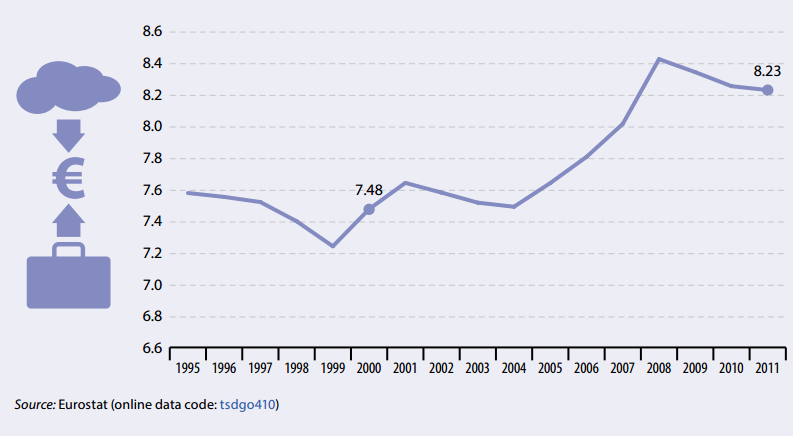 23
Hybrid legal architecture
TFEU Art. 121+ Six-Pack
Stability and Growth Pact
Europe 2020headline targets
Integrated Guidelines
Medium-term Budgetary    Objectives (MTO)
Macroeconomicscoreboard
Macroeconomic
surveillance
Fiscal surveillance
Thematic surveillance
Stability orConvergence Programmes
National Reform Programmes
National level
Annual Growth Survey
Country Specific Recommendations
EU level
Let‘s proof it: Country Reports of the EC 2013-2016
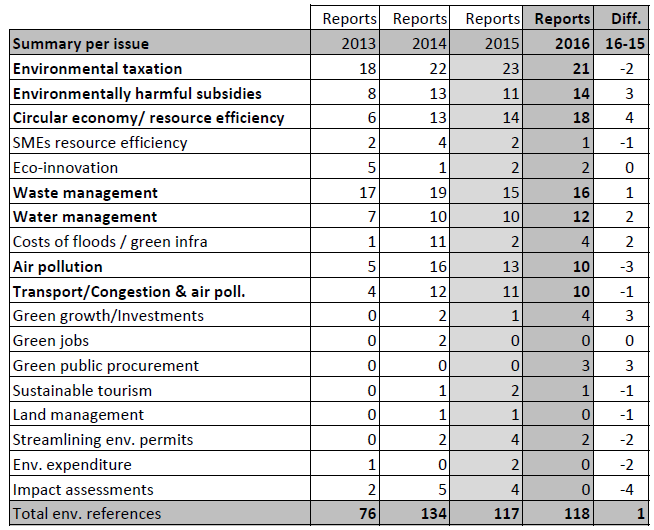 source: European Commission, DG Environment (2015 and 2016) Country Reports
Please join us and share our vision of Europe as a pioneer of green fiscal policy, green technology and a green economy!

Become member of GBE, and be a part of a unique, non-profit expert platform on environmental fiscal reform!.
Rozan Consten
rozan.consten@green-budget.eu
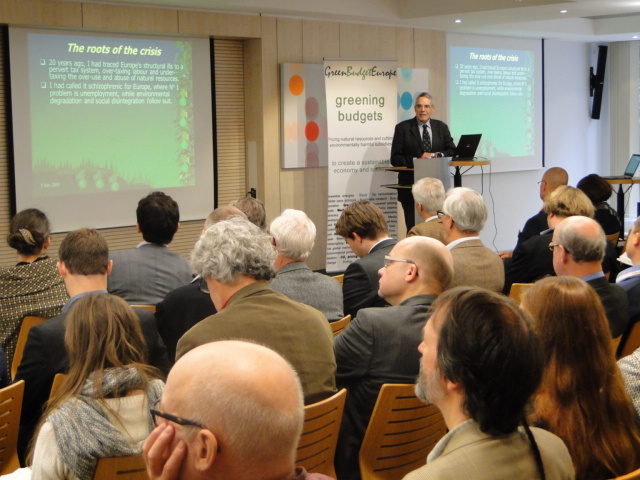 Green Budget Europe´s activities
Developing “alternative CSRs” and policy briefings 
Continuous capacity building among members and partners
Organising conferences in Member States and Brussels   
Lobby European Commission (Sec Gen, Juncker Cabinet and VP Cabinets, DG ECFIN, ENVI and CLIMATE), Hearings (EP), ESOs 
Member of European Commission Experts Group “Greening the European Semester”
Monthly NGO Semester Roundtables (EEB, WWF, CEE Bankwatch, CAN, HEAL) in Brussels 
EU Alliance for a democratic, social and sustainable European Semester (semesteralliance.net)
Energy Union design options
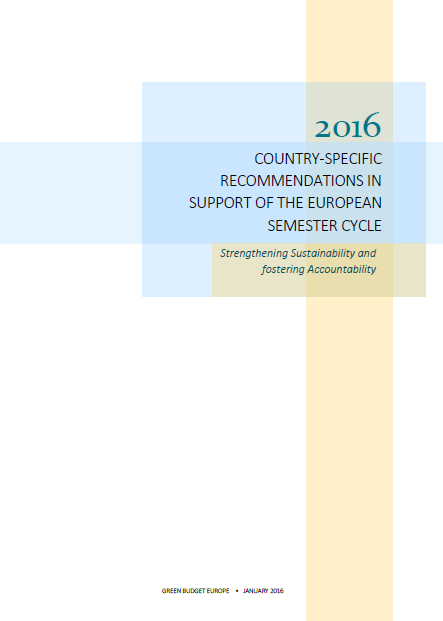 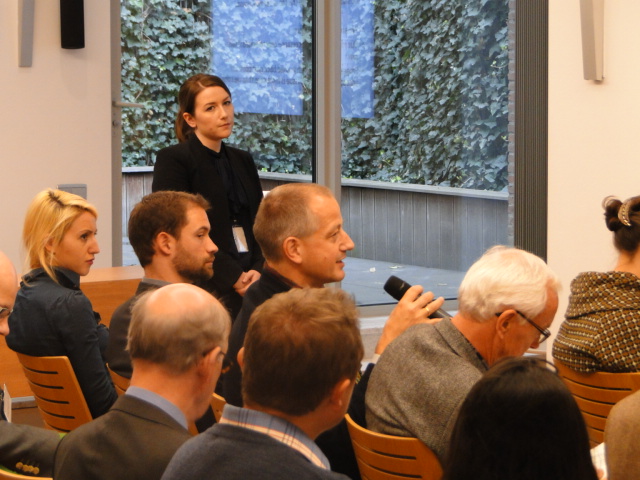 2016 Annual Growth Survey
Main priority: Growth and Jobs –but what kind of growth and which jobs?
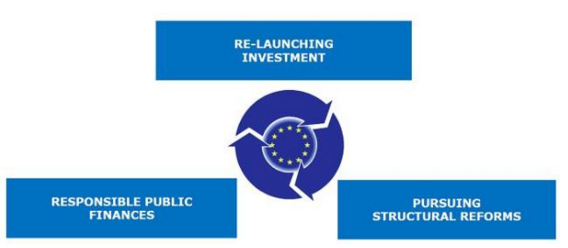 28
The “Juncker Semester“: Streamlining
Energy  Energy Union 
Climate  ? 
Less CSRs in line with Juncker´s 10 priorities
CSRs need to deliver within 18 month  
Eurozone CSRs in November (together with AGS)
Climate and Energy in Annual Growth Surveys
30
source: European Commission Annual Growth Surveys 2011-2016
Scoreboard of Indicators 2017          Auxiliary Indicators
Resource efficiency indicator to be included in scoreboard of indicators
RATIONALE: 
Further economic growth will only be possible if absolute decoupling from resource use is achieved
Increasing resource efficiency leads to job creation and an increased supply security
Increasing resource efficiency leads to lower environmental impacts, better health and a higher level of well-being
Circular Economy has got to be embedded in the Semester 
The tax burden needs to be shifted from labour to resource use and the use of eco-system services
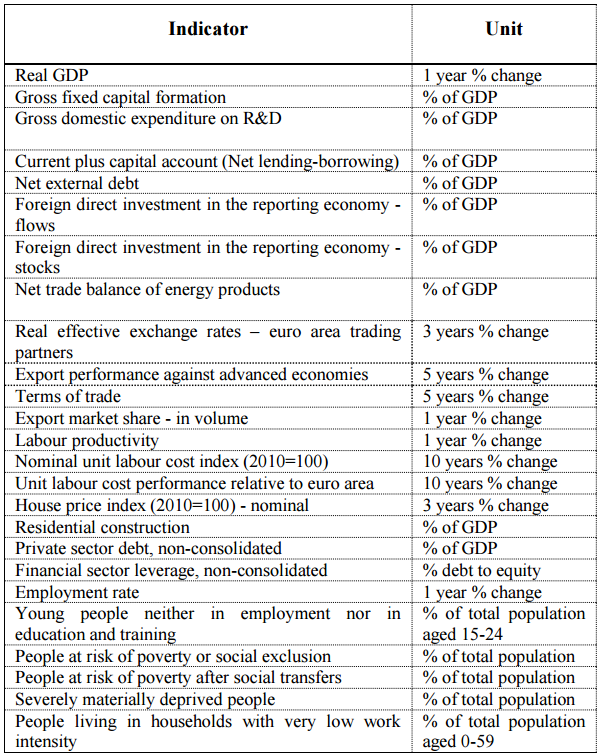 31
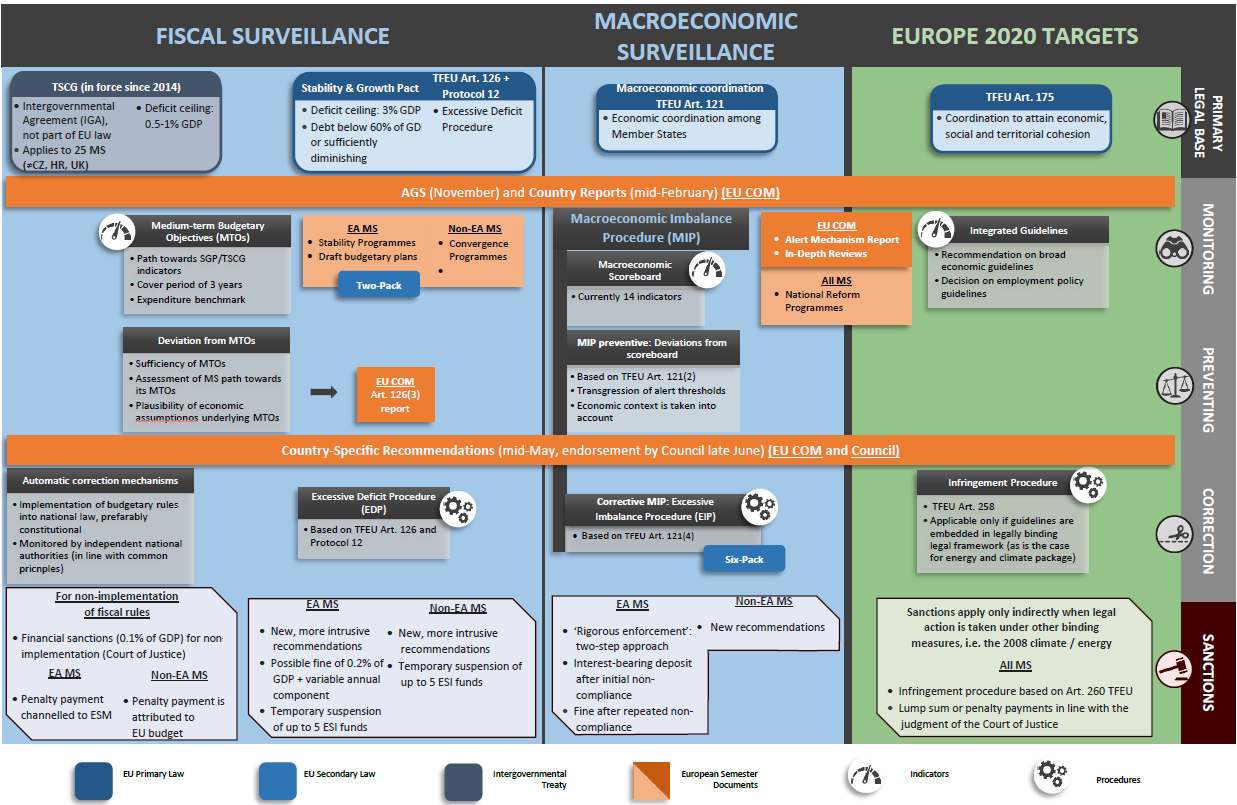 32